The four horsemen of heat transfer
Contents:
Conduction
Convection
Evaporation
Radiation
Conduction
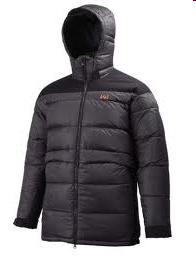 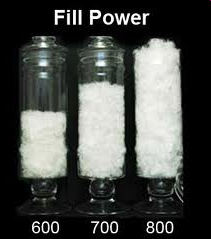 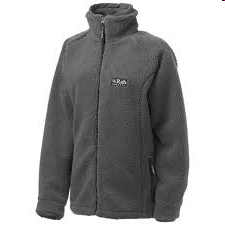 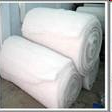 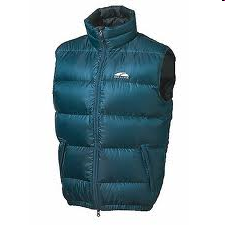 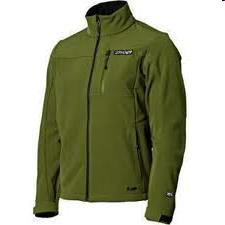 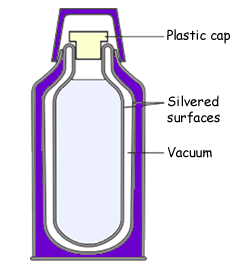 Demo – Ice Melter blocks.  Start the radiation demo.
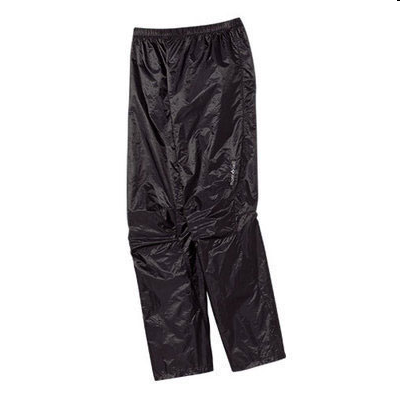 Convection
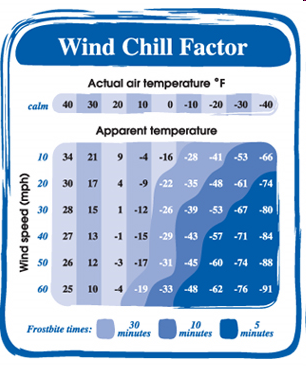 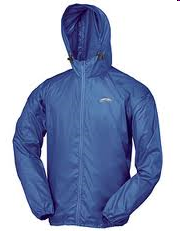 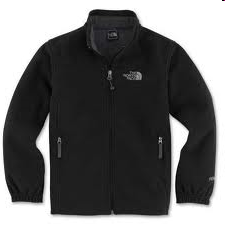 Demo – Heat Sinks and smoke box with candle
Evaporation
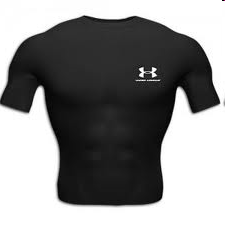 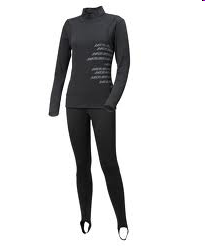 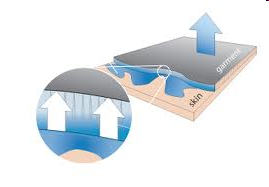 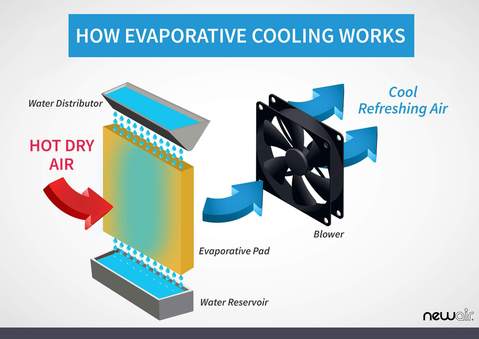 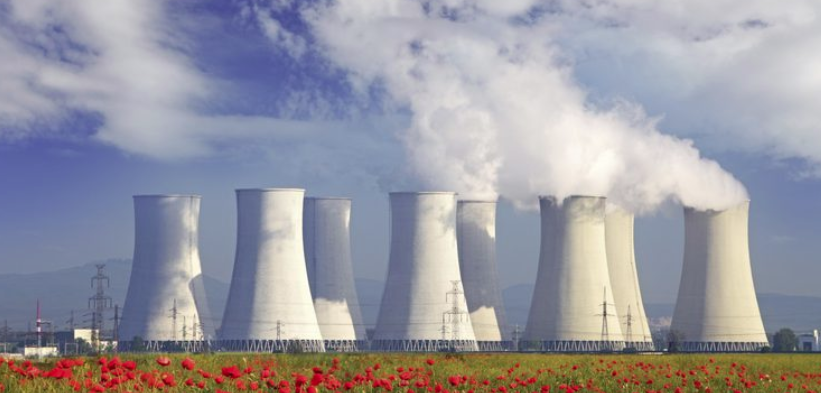 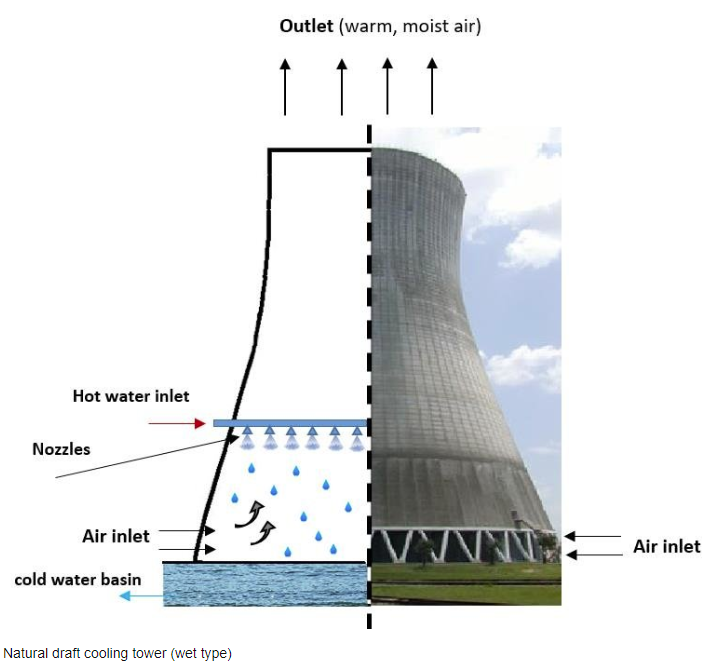 EM Radiation (Photons)
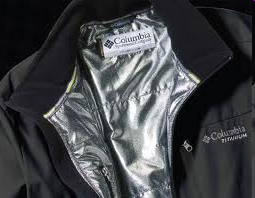 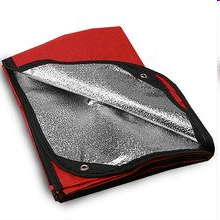 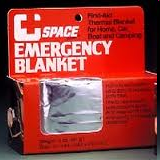 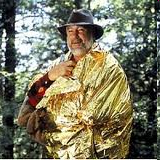 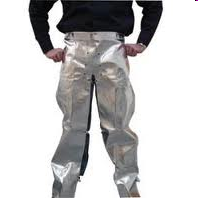 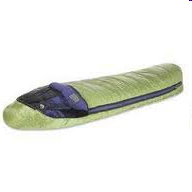 Demo – check temperatures on radiation demo